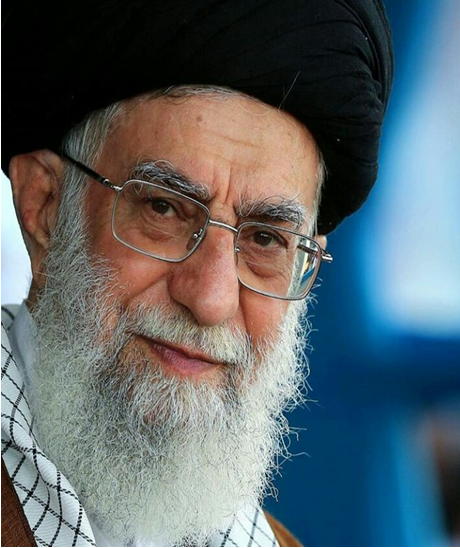 امام خامنه ای:مساجد را رها نکنید. نیروی مقاومت بسیج، بهترین جایی که دارد، همین مساجد است.
راهکارهای جذب و تثبیت نوجوانان و جوانان به مسجد
امام صادق (ع):
«کونوا دُعاهَ الناسِ بغیرِالسنتَکُم، لِیَرَوا مِنکُم الورعَ و الاجتهادَ و الصلاهَ و الخیرَ، فأنّ ذلک داعیه»
دعوت کنید مردم را به غیراز زبان هایتان...........
اول خود بسیجیان، مربیان وسرگروه ها باید مساجد را پرکنید0
از خودمان آغاز کنیم.
اهمیت زیباسازی و نظافت فضای مسجد مخصوصا در بخش خواهران، زیباسازی و نظافت فضای مسجد در بخش اجراء
1.خواهران نسبت به نظافت و زیبایی حساس تر هستند ولی در بعضی از مساجد وسایل کم کیفیت مانند : فرش های مندرس در بخش خواهران قرار داده می شود.
2.انسان زیبایی ها را دوست دارد و به هنر علاقه مند است.
3.انسان از مکانی که بهداشت در آن نباشد گریزان است. نظافت نشانه ایمان است (النظافه من الایمان)
4.پیامبر(ص): کسی که خاشاکی اندک به اندازه ای که در چشم فرورود از مسجد بیرون برد خدا برایش رحمت دنیا و آخرت می نویسد.
رسیدگی به سیستم گرمایشی و سرمایشی مساجد
بسیاری از جوانان که طبع گرم دارند به علت عدم وجود سیستم سرمایشی مناسب در فصل تابستان رغبتی برای رفتن به مسجد ندارند.
در فصل زمستان بسیاری از مردم از آنجا که عدم وجود سیستم گرمایشی را در تضاد با سلامتی خود می بینند در مساجدی که سیستم گرم کننده ندارد وارد نمی شوند.
اصلاح اخلاق و رفتار نمازگزاران مسجد نسبت به کم سن و سال ها و نیز نسبت به ورودی های جدید.
پیامبر (ص) :هنگام دیدار با یگدیگر، با سلام و دست دادن ملاقات کنید و چون از یکدیگر جدا می شوید بامغفرت خواهی برای یکدیگر از هم جدا شوید.
رفتار نمازگزاران هرچقدر بهتر باشد جوانان بیشتری به مساجد جذب می شوند. عدم برخورد صحیح می تواند پای جوانان را از مساجد کوتاه نماید.
تربیت روحانی باتقوا و خوش اخلاق در حوزه های علمیه
روحانی در جامعه ی اسلامی ، نشانه ی پر محتوایی از اسلام است او می تواند با رفتار خود ، باعث گرایش جهانی به سمت  اسلام شود ویا با بد خلقی چهره بدی از اسلام را به نمایش گذارد.
تربیت مسئولین با تقوا و خوش اخلاق در تمام سطوح سرگروه، مربی ، سرمربی و...
نمی توان کاری را برای خدا انجام داد و توقع به ثمر رسیدن آن را داشت در حالی که کار را به مسئولین بی تقوا یا بد اخلاق سپرده باشیم.
اتصال زمان فعالیت های درون مسجدی به زمان نماز
انگیزه شرکت در نماز جماعت در این حالت بیشتر خواهد شد.
امام جماعت مسجد باید نقش موثر در ایجاد رابطه بین جوانان و مسجد داشته باشد و همکاری لازم را با بسیجیان نماید.
بدیهی است نقش امام جماعت در این رابطه قابل توجه است یک روحانی خوب می تواند این رابطه را تشدید نماید و بر عکس.
ایجاد رابطه بین هیئت ها ، مساجد و بسیج
اتحاد در توصیه  های دین مبین اسلام ، در بیانات ائمه و مقام معظم رهبری گویای اهمیت همین مطلب است.
ایجاد رابطه بین مدارس و مسجد
مدارس محل تجمع روزانه جوانان است بهترین راه سوق دادن جوانان به مسجد تبلیغ در همین مدارس و ایجاد رابطه نزدیک  بین مدرسه و مسجد است.
هدفمند کردن گفتگوهای بین نماز
مهمانی های بین مسجدی
تشکیل ستاد مسجد محوری جهت واردکردن درگاه های مختلف  دراین موضوع
آشنایی جوانان با اهمیت نماز و نماز جماعت
مسلما اگر جوان اهمیت نماز را نداند گرایش چندانی هم به طرف آن نخواهد داشت بعد از مشخص شدن اهمیت نماز ، نوبت به نمایاندن اهمیت مسجد می رسد.
ایجاد احساس نیاز به نماز
اگر چه مسجد در مسائل مختلفی کاربرد دارد اما اصلی ترین مسئله ،جایگاه مسجد در خصوص نماز است. 
احساس نیاز به نماز مقدمه ای است برای  ایجاد احساس نیاز به مسجد
برگزاری مسابقات ورزشی و علمی بین مساجد در سطوح شهری و استانی
این کار باعث پر رنگ شدن نقش مساجد در ورزش و علم آموزی خواهد  شد و یکی از راه های جذب مخصوصا جذب جوانان غیر همسو است.
ایجاد انگیزه از طریق مسابقات بین حلقه های صالحین
گذشته از ایجاد انگیزه، رقابت سالم کیفیت کار را هم بالا خواهد برد.
برگزاری کلاس های آموزش قرآن سه زبانه
به علت بالا بودن علاقه مندی به آموزش زبان در نوجوانان و خانواده های آنان.
برگزاری کلاس آموزش تیر اندازی
به علت علاقه جوانان به تیر اندازی و حدیث پیامبر(ص) در این خصوص.
انجام ماهانه یک جلسه مشاوره حقوقی رایگان در مسجد
جهت رفع نیازمندی های حقوقی مردم و در راستای جذب حداکثری.
برگزاری جلسات مشاوره رایگان  در ارتباط با مشکلات اعضای خانواده در مسجد
این کار باعث می شود که مردم، مسجد را محل امنی برای بیان و رفع مشکلات زندگی خود ببینند.
انجام ماهانه یک جلسه ویزیت رایگان در مسجد
ایجاد دلگرمی در بین مردم از آن جهت که احساس کنند مسجد برای سلامتی آنها ارزش قائل است 
پیامبر(ص): کسی که در جهت تامین نیاز بیماری بکوشد براورده شود یا نشود ، از گناهانش، مانند روزی که از مادر متولد شده بیرون آید.
استفاده از اعتکاف برای برقراری انس  بامسجد
استفاده ازمسجد به عنوان محل آرامی جهت مطالعه دانشجویان و دبیرستانی ها
جوانانی که اهل مطالعه هستند به دنبال مکانی مناسب برای این کار می گردند و این باعث انس و الفت هرچه بیشتر جوانان با مسجد می شود.
ایجاد گروه و کانال مجازی برای مساجد در پیام رسان های ایرانی مانند سروش
امروزه ارتباطات مردم در فضای مجازی به شدت گسترش یافته و از همین مسئله می توان به عنوان فرصت مناسبی برای ارائه گفتمان مسجد، استفاده نمود.
اجرای طرح امور خیریه و وام قرض الحسنه در مساجد
پر رنگ کردن نقش مسجد در اقتصاد خانواده ها
امام صادق(ع): «هیچ مسلمانی به قصد خشنودی خدا به مسلمانی دیگر قرض نمی دهد مگر اینکه خدا ثواب صدقه برای او محاسبه می کند تا اینکه مالش به او باز گردد.»
ایجاد رابطه دوستانه و صمیمی
امام خامنه ای(مدظله العالی): باید امام جماعت مسجد با عبادت کنندگان در مسجد و با مومنینی که در مسجد هستند برادرانه و صمیمی باشید.
واگذاری مسئولیت های مسجدی: مکبر، موذن، گروه غبارروبی،گروه فضا سازی مسجد و...
جوانان و نوجوانان دوست دارند با پذیرش مسئولیت ها، استعداد های خود را بروز دهند
عدم انحصاری کردن امورات و فعالیت ها ی مسجد به یک گروه خاص
در غیر این صورت ممکن است تبعیض و دو دستگی ایجاد شود و یا به محض آنکه مردم با آن گروه خاص مشکل پیدا می کنند از مسجد نیز دور می شوند.
هماهنگی و همکاری مسجد با مراکز فنی حرفه ای و برگزاری کلاس های جذاب هنری  و آموزشی
ارائه مدرک فنی حرفه ای در کلاس های مساجد می تواند تاثیر زیادی در جذب داشته باشد.
هماهنگی مسجد با مراکز بهداشتی و هلال احمر و برگزاری کلاس های بهداشت و امداد و نجات
1.از نیاز های مردم است.
 2.علاقه مندان زیادی دارد.
بررسی علل عدم حضور جوانان در مساجد برای پیدا کردن راهکار های جذب جوانان به مسجد
بی شک بررسی این علل می تواند ما را با مسائل جدیدی رو به رو کند.
ورود هیئت های پرطرفدار به مسجد
گاهی در مراسم هایی مانند دهه محرم مساجد خالی و یا کم جمعیت می شوند و هیئت ها رونق می گیرند.
انتقال مکان از پارک یا حسینیه هایی که فقط سالی یک بار باز می شود به مسجد که محلی دائمی برای نماز است، ضروری به نظر می رسد.
بعضی از جوانان معمولا به مسجد رفت و آمد دارند و در مقابل گروهی از جوانان هم وجود دارند که اهل رفت و آمد در مساجد نیستند این فعالیت می تواند پای گروه دوم را به مسجد باز کند.
امام خمینی(ره): مسجد سنگر است. سنگر ها را باید حفظ کرد
آشنا کردن جوانان با جذابیت های مسجد
مسجد پناهگاهی است از گناهانی که در زندگی، محاصره ات کرده اند.
در مسجد عدالت، مظلوم واقع نشده است: تنها فردی می تواند امام جماعت باشد که عادل باشد و...
محل انجام کارهای بزرگ(انقلاب اسلامی ایران)
دعا کردن براى برآورده شدن نیاز بندگان
برای نمونه تاثیر همین یک دعا را برای جذب و تثبیت حضور جوانان در یک مجلس در نظر بگیرید:
خدایا تمام جوانان مجرد را به زودی زود متاهل بفرما.
توجه دادن به آرامشی که انسان در مسجد کسب می کند.
انسان و مخصوصا انسان امروزی به دنبال آرامش است.
پیامبر(ص) فرمودند: هيچ جلسه قرآنى براى تلاوت و درس در مجلسی از مساجد خدا برقرار نشد، مگر اين كه آرامش بر آنان نازل شد. (مستدرک الوسایل و مستنبط المسایل  ج3 ، ص 363 ، ح 3788)
آگاهی دادن نسبت به فواید حضور در مسجد
أمالي الصدوق، ص: 390
امیر المومنین علیه السلام فرمودند : هر کس به مسجد رفت و آمد کند، یکی از آثار و فواید هشت گانه نصیب او خواهد شد
1.با برادرو دوستی جهت رسیدن به امور خدایی سودمند و مفید است  آشنا می شود
2-دانش و علمی تازه و نو می آموزد
3- دلیل محکمی برای تقویت و اعتقاد به مسائل دینی به دست می‌آورد.
4- رحمتی که مورد انتظار بود، شامل او می شود
5-سخنی که او را از هلاکت نجات می دهد فرا می گیرد
6- سخنی می شنود که او را به سوی هدایت دعوت می‌کند
7- از ترس خدا ، گناهی را ترک می کند
8- بواسطه حیا ، گناهی را انجام نمی دهد
توجه دادن به اهداف مسجد
مسلمانان عزیز، در مسجد عاملى شکل می‌گیرد که همه دشمنان اسلام از شکل‌گیری آن می‌هراسند، عاملى شکل می‌گیرد که بواسطه آن همه مسلمانان را در همه جاى جهان مانند دانه‌هاى تسبیح به هم متصل نگه می‌دارد. عاملى شکل می‌گیرد که تنها به واسطه این عامل مسلمانان می‌توانند با ابرقدرتان و دشمنان مسجد و اسلام مقابله کنند و این عامل چیزى نیست جز وحدت.
در مسجد پیر و جوان وشاغل و بیکار نداریم بلکه همه در یک صف می ایستند.
حل مسائل سیاسی اجتماعی ،خانوادگی و...
مسجد به عنوان:
1.پایگاه عبادت و یاد خداوند متعال.
2. پایگاه جهاد فکرى و تعلیم و تعلم معارف اسلامی.
3.پایگاه تجمع نیروهاى رزمنده و اعزام آنان به جبهه‌هاى جهاد.  4.پایگاه وحدت مسلمین
فعال کردن کتابخانه مسجد
وجود کتب مفید در مساجد می تواند پای جوانان را به مسجد باز کند.
تهیه محتوای مفید و مناسب برای حلقات صالحین جهت کیفی سازی حلقات مسجد
محتوا باید به گونه ای باشد که جوابگوی نیاز جوانان باشد. نیاز است بهترین محتوا در زمینه های عقیدتی، معرفتی، سیاسی و.. متناسب با اهداف صالحین در دسترس سرگروه ها قرار گیرد.
بازرسی مفید و موثر از حلقات صالحین جهت کیفی سازی حلقات مسجد
همواره بازرسی می تواند نقش تعیین کننده در کیفی سازی و استمرار کیفیت داشته باشد از طرفی افزایش کیفیت، افزایش جذب و تثبیت است.
انتخاب افراد مومن و انقلابی در ارکان صالحین در تمام سطوح از بالا به پایین
هر چه این افراد بهتر باشند جذب و تثبیت بهتر پیش خواهد رفت.
پرهیز از تحقیر مسجد
امام علی (ع): مرد مسلمان را مردک، قرآن را قرآنک و مسجد را مسجدک نخوانند. (مفاتیح الحیات ص 572 )
بیان پاداش احترام گذاشتن به مساجد
امام علی (ع) کسی که مسجد را گرامی دارد خدا را در قیامت با شادمانی و بشارت ملاقات کند و نامه اعمالش به دست راست او داده شود. (مفاتیح الحیات ص 571)
بیان پاداش احترام به مساجد موجب ایجاد شوق و انگیزه بیشتر در جوانان می گردد.
بزرگداشت مساجد
امام صادق (ع) در علت تعظیم و بزرگداشت مساجد فرمودند: «خداوند امر فرموده به تعظیم مساجد به خاطر آنکه آنها بیوت خدا در زمین می باشند.» علل الشرایع ج دوم ص 53
آموزش مهارت های دفاعی و اجتماعی در مسجد
آموزش مسائل مورد علاقه ، موجب جذب می شود
آموزش توجه و مراقبت از خانواده،  آموزش همسرداری،آموزش تربیت کودک
آموزش مسائل مورد علاقه ، موجب جذب می شود.
سایرآموزش های معرفتی و تربیتی
آموزش مسائل مورد علاقه ، موجب جذب می شود
اجرای بازی های درون مسجدی مثل حل جدول
بازی همواره در طی تاریخ وسیله جذب کودکان و نوجوانان بوده است. چه بسا بزرگسالان نیز در این مورد سهیم هستند.
استفاده از روش ها و شیوه های صحیح تبلیغ
در صورتی که از شیوه های صحیح استفاده نشود تاثیر معکوسی در جذب و تثبیت خواهد داشت.
آشنایی با اهمیت دعا ها و اذکار و ترجمه آنها
دعا روش دیگری برای جذب در مساجد است. بسیاری از جوانان که رفت و آمدی به مسجد ندارند در ایام خاص، در هنگام دعاهای خاصی در مسجد حضور می یابند.
آگاهی دادن نسبت به پاداش های اخروی نماز جماعت
علت عدم حضور بسیاری از افراد در مسجد ، نا آگاهی از پاداش های اخروی نماز جماعت است.
در نظر گرفتن مکان خاص برای کودکان در مساجد بجای بیرون کردن آنها
کودکان امروز، جوانان فردایند.
همه مسئولین باید تربیت را از خانواده خود شروع کنند.
1.زیرا در صورت همگام شدن خانواده، در کارهایشان موفق ترند. 2.پذیرش آن مسئولین در بین مردم بیشتر می شود.
نماز جماعت نباید طولانی باشد
یکی از عوامل دلزدگی مردم در نماز جماعت ، طولانی شدن آن است.
برگزاری میدان تیر
این مورد ، یکی از علاقه مندی های جوانان است.بنابر این موجب جذب و نیز تثبیت خواهد شد.
برگزاری اردو های تفریحی و زیارتی
این مورد، یکی از علاقه مندی های جوانان است. بنابراین موجب جذب و نیز تثبیت خواهد شد.
بیان احادیث مرتبط با مسجد در مکان های عمومی
آشنایی با این احادیث می تواند مقدمه ورود به مساجد شود.
خلق آثار هنری با موضوع مسجد و بهره مندی از این آثار در سطح شهر
مردم هنر را دوست دارند و از این لحاظ هنر یک وسیله ی جذب و نیز وسیله ایجاد انگیزه ی بزرگ است.
تبلیغ برای شرکت در مجالس اهل بیت که در مسجد برگزار می شود.
بسیاری از جوانان که رفت و آمدی به مسجد ندارند در این مجالس در مسجد حضور می یابند و این فرصت مناسبی برای جذب آنان است.
برگزاری مسابقه مقاله نویسی با موضوع فواید مسجد ویژه گروه سنی نوجوانان و جوانان
نقطه قوت این راهکار، این است که خود جوانان فواید مسجد را کشف کنند.
لزوم انتخاب یا تایید هر کدام از ارکان صالحین توسط سطوح بالاتر
جهت بیشتر شدن هماهنگی هر سطح با سطح دیگر و انتخاب سرگروه مناسب. امروزه که مردم بسیج را با حلقه ها ی صالحین می شناسند کیفیت انتخاب سرگروه رابطه مستقیم با میزان جذب در حلقات مساجد خواهد داشت.
پاسخ گویی به شبهاتی که در مورد مسجد مطرح می شود.
پاسخ مناسب به این شبهات می تواند نقشه های دشمن را برای جلوگیری از ورود جوانان به مسجد از بین ببرد.
فواید عضویت در حلقه جوانان مسجد را در حلقه میانسالان مطرح کنیم تا آنها هم جوانان را به سمت مسجد تشویق کنند. از حاضرین در مسجد بخواهیم که با طرح چهره به چهره جوانان را به سمت مسجد بیاورند.
کسانی که خودشان در مسجد حضور داشته اند و با فضای مسجد آشنا هستند بهتر می توانند برای مسجد تبلیغ نمایند.
حل مشکل تکراری و طولانی بودن سخنرانی های مسجد باعث افزایش جذب خواهد شد.
این مشکل از جمله مواردی است که بارها توسط مرم به عنوان عاملی ضد جذب و تثبیت مطرح شده است.
آشنا کردن مسئولین مسجد با ویژگی های گروه سنی نوجوانان و جوانان
عدم آشنایی با این ویژگی ها باعث پیدایش سوء تفاهم و ایجاد رفتار نامناسب خواهد شد.